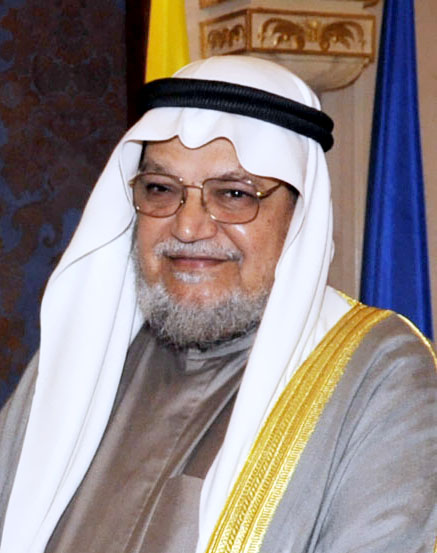 الدكتور عبدالرحمن السميط
إن عبد الرحمن السميط هو طبيب بشري، وداعية إسلامي كويتي الجنسية، حيث ولد في الخامس عشر من أكتوبر عام 1947م، وتوفي في الخامس عرش من أغسطس عام 2013م، عن عمر يناهز 65 عامًا، واسمه بالكامل هو عبد الرحمن حمود السميط، وكان مؤسس ورئيس مجلس إدارة جمعية العون المباشر، والتي كان تقع تحت مُسمى لجنة مُسلمي أفريقيا في السابق، وكانت تهدف تلك المنظمة غير الربحية إلى مساعدة فقراء أفريقيا، كما تولى السميط منصب أمين عام اللجنة عام 1981 وعام 1999 تغير اسم الجمعية، وأصبحت تحمل اسم "جمعية العون"، كما شغل منصب رئيس مجلس البحوث والدراسات الإسلامية في دولة الكويت، وأصدر العديد من الكتب والمؤلفات حول الإسلام وأفريقيا، بجانب مئات المقالات وأوراق العمل التي تم نشرها في صحف وجرائد متنوعة
نبذة عن عبد الرحمن السميط
التعليم والعمل في حياة عبد الرحمن السميط
حصل الشيخ عبد الرحمن السميط على شهادة الثانوية العامة عام 1963م، وبالرغم من قبول لتقديمه لكلية الطب في أمريكا ومصر، إلا أنه اختار أن يدخل كلية الطب في بغداد، والتي كان مشهوراً عنها الصعوبة الشديدة، وأن النجاح فيها ليس سهلًا، ولأنه شخص يُحب التحدي اختار أن يجتاز التحدي في العراق، وبالفعل حصل على بكالوريوس الطب والجراحة بكلية بغداد بالعراف، ثم اتجه إلى جامعة ليفربول، وحصل على دبلوم أمراض المناطق الحارة في أبريل عام 1974م.
بعد حصول الدكتور عبد الرحمن على الدبلومة من جامعة ليفربول في لندن اتجه إلى كندا، وتخصص في مجال الجهاز الهضمي وأمراض الباطنة، ثم اتجه إلى جامعة ماكجل، وعمل كدكتور أمراض باطنية في مستشفى مونتريال العام، ثم عمل كطبيب ممارس في أمراض الجهاز الهضمي في مارس 1974م، واستمر بالعمل لمدة 4 سنوات إلى شهر ديسمبر عام 1978م، ثم اتجه للعمل في مستشفى كلية الملكة الواقعة بلندن عام 1979، واستمر عام واحد إلى 1980م، وبعد كل سنوات الخبرة عاد إلى بلاده الكويت، وعمل في مستشفى الصباح إلى عام 1983م، وأثناء تلك الفترة نُشرت له عشرات الأبحاث في مجال المناظير والجهاز الهضمي، وعام 1983 بدأ يتفرغ للعمل في جمعية العون، حتى شغل منصب مدير مركز أبحاث ودراسات العمل الخيري في دولة الكويت
كان للشيخ عبد الرحمن السميط انتماؤه الفكري الذي تكون من خلال تنقله في بعض الجماعات الإسلامية مثل جماعة التبليغ، وجماعة الإخوان المُسلمين، وفي نهاية المطاف احترف العمل الخيري التنموي، وذلك بعد أن وجد لذة الحياة ومتعتها في مساعدته للآخرين، وخاصة الذين يحتاجون مد يد العون في أقل مُتطلباتا لحياة، لذا اهتم بالمجتمعات الفقيرة والمهمشة في قارة أفريقيا، لذا لم ينتمي السميط لأي جماعة انضم لها فيما قبل، بل عمل بالإسلام من قلبه، واستمر لمدة 40 عامًا يهتم بالعمل الخيري بعيدًا عن أي تنظيم أو جماعة.
المذهب الفكري لعبد الرحمن السميط
إنّ عبد الرحمن السميط اهتم بتعاليم الدين الإسلامي منذ طفولته، وعندما ذهب لدراسة الطب في بغداد كان يحافظ على الصلاة في مسجد أبو حنيفة النعمان، وهو الأمر الذي جعله يتعرض إلى التعذيب على يد حزب البعث، وتعرض للسجن عام 1970م، وعام 1990 تم اعتقاله مرة أخرى من قِبل المخابرات العراقية أثناء الغزو، وتعرض لتعذيب شديد إلا ان خرج اللحم من وجهه وجسده، وبالرغم مما تعرض له في بغداد إلا أن فكرة نشاطه الخيري في أفريقيا جاءت له أثناء تواجده ببغداد.
أثناء تواجد السميط في كندا ساهم في تكوين فكر العديد من الشباب من خلال قراءته في كتب العلوم الإسلامية، كما ساهم في إعادة تأسيس مركزًا إسلامي في بريطانيا، وأثناء تواجده هناك التقى بالمساجين المُسلمين ليُخفف عنهم بتعاليم الإسلام، بالإضافة إلى زيارته المستمرة إلى دار أيتام لطلبة فلسطينين في المملكة المتحدة، بهدف إلقاء الدروس الدينية، وتذكيرهم بأصولهم الإسلامية العربية
الدعوة في حياة عبد الرحمن السميط
قام بتأسيس جمعية العون المباشر.
قضى أكثر من 29 عام من حياته في نشر الدين الإسلامي في قارة أفريقيا.
أسلم على يده أكثر من 11,000,000 شخص في القارة السوداء.
شغل منصب رئيس التحرير الأول لمجلة الكوثر.
قام ببناء حوالي 5700 مسجد.
قام برعاية أكثر من 15000 يتيم.
ساعد في حفر حوالي 9500 بئر في المناطق الفقيرة بأفريقيا.
قام بإنشاء 860 مدرسة، بجانب إنشاء 4 جامعات.
قام بإنشاء 204 مركز للدعوة الإسلامية.
أهم إنجازات عبد الرحمن السميط
حصل على جائزة الملك فيصل بن عبد العزيز لخدمة الإسلام عام 1996.
حصل على وسام فارس العمل الخيري من قِبب إمارة الشارقة عام 2010.
حصل على جائزة العمل الخيري من قِبل مؤسسة قطر  عام 2010.
حصل على جائزة الشارقة للعمل التطوعي عام 2009.
حصل على وسام النيلين "الدرجة الأولى" من قِبل جمهورية السودان عام 1999.
حصل على وسام مجلس التعاون الخليجي عام 1999.
حصل عام 1986 على وسام رؤساء دول مجلس التعاون الخليجي من أجل العمل الخيري.
جوائز وتكريمات عبد الرحمن السميط
توفى الطبيب والداعية عبد الرحمن السميط في تاريخ 15 أغسطس عام 2013م الموافق 8 شوال 1434 هـ، عن عمرة يناهز 65 عامًا إثر معانته مع المرض، وقد شُيع جثمانه وتم دفنه في مقبرة الصليبيخات ببلدته في الكويت، وكان قد حضر جنازته عدد ضخ من من جميع فئات المجتمع، وقد رحل السميط تاركًا مسيرة حافلة من الأعمال الخيرية والدعوة الإسلامية، رحمه الله وطيب ثراه.
وفاة عبد الرحمن السميط